Решение уравнений в среде программирования КУМИР
Авторы: Смирнова Н.Л., Бывшева О.А.
Культ(…)внение
Культ(УРА)внение
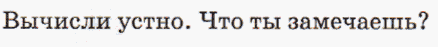 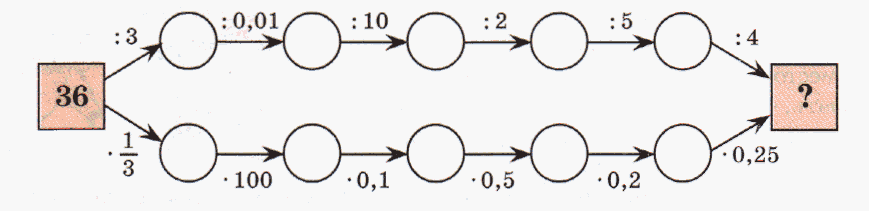 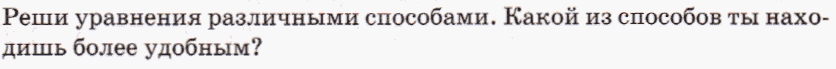 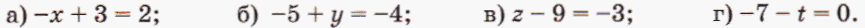 д)
е)
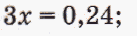 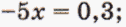 Линейный Алгоритм решения уравнения
2-3(x+2)=5-2x
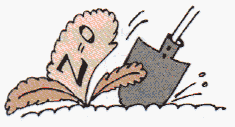 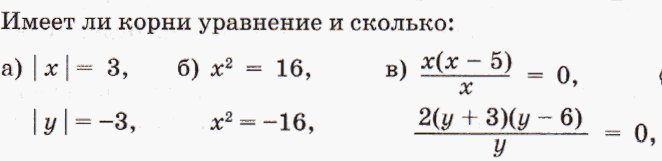 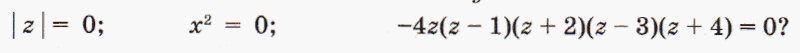 г) x+4=x-3
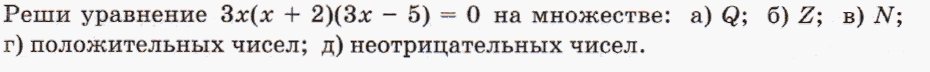 Работа с программой в среде программирования КУМИР

Решить уравнение вида kx = b
2x=0.189
-3x=-18,27
0,02x=3,456
5=0,008x
0x=8,1342
-12,04=0,7x
0x=0
2x+8,1=8,1
Линейный алгоритм
алг "решение уравнения вида kx = b"нач  вещ x, b, k  вывод "введите коэффициенты b и k",нс  ввод b  ввод k  x:=b/k  вывод "Ответ. x=", xкон
Команда ветвления:
если условие
то действие 1
иначе действие 2
все
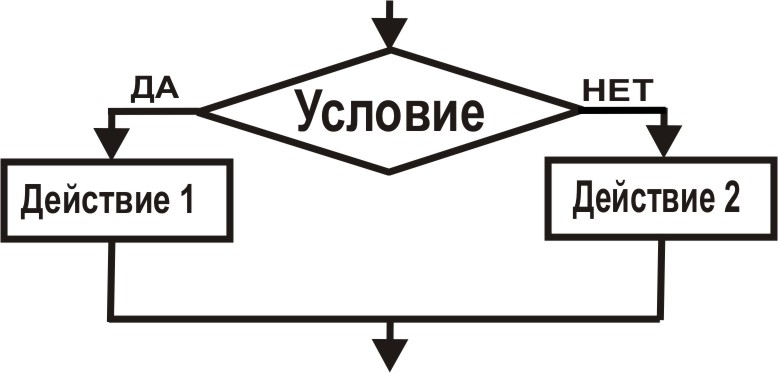 начало
ввод b, k
k=0 и b<>0
да
нет
k=0 и  b=0
вывод
 "Ответ. Корней нет."
да
нет
x:=b/k
вывод "Ответ. x-любое число."
вывод 
"Ответ. x=", x
конец
Условный алгоритм
алг "решение уравнения вида kx=b"нач  вещ x, b, k  вывод "введите коэффициенты b и k",нс  ввод b  ввод k     если k=0 и b<>0      то вывод "Ответ. **********"     иначе если *************                  то вывод "Ответ. x-любое число."                  иначе x:=b/k                              вывод "Ответ. x=", x                  все     всекон
Условный алгоритм
алг "решение уравнения вида kx=b"нач  вещ x, b, k  вывод "введите коэффициенты b и k",нс  ввод b  ввод k     если k=0 и b<>0      то вывод "Ответ. Корней нет."     иначе если k=0 и b=0                  то вывод "Ответ. x-любое число."                  иначе x:=b/k                              вывод "Ответ. x=", x                  все     всекон